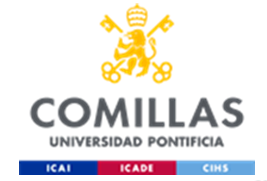 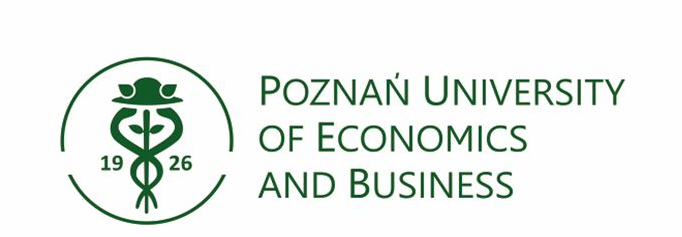 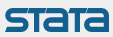 The 2019 Spanish STATA Conference
Madrid, 17th October 2019Airports’ managerial practices and efficiency

Ane Elixabete Ripoll-Zarraga
(Universidad Pontificia de Comillas)

Sonia Huderek-Glapska
 (Poznan University of Economics and Business)
[Speaker Notes: Insight into the importance of managerial knowledge and experience for the technical efficiency of Polish regional airports



The airports‘ operators competences and skills are considered as environmental variables meaning that are not controllable or changeable at least in the short-term. However it is changeable since the CEOs are changing! In sesthe short term you can graduate cour
in the shortermi, in the period of analysis there were 3]
Rationale
Airports are companies perceived both as public utility infrastructure and market driven business (Doganis 1992, Jarach 2001, Gillen 2011, Graham 2009, 2013).

A growing literature emphasizes differences in management practices as a source of companies productivity differences (e.g. Bloom and Van Reenen, 2011 and Bloom et al., 2016); better management practices are associated with better performance (total factor productivity, profitability, survival etc.) (Guner at al. 2018). 

Different path of growth of airports is observed even those located within the area of similar environmental characteristics.

Search for internal factors affecting airport performance and development.
Rationale
Aim of research
Impact of managerial qualification and experience on airports’ technical efficiency
SFA Output distance function:  Environmental variables (Battese and Coelli, 1995)
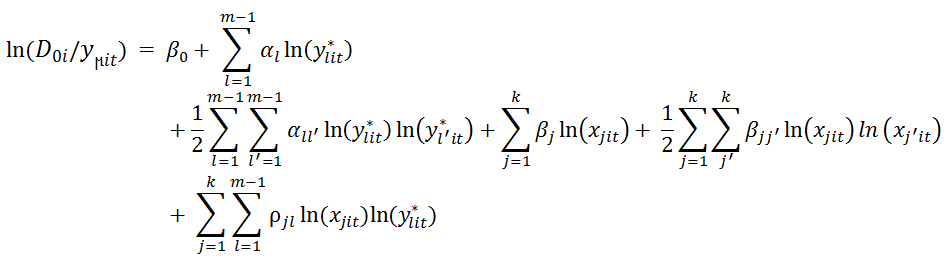 Variables: Inputs-Outputs (2009-2017, Polish airports, n=12)
Variables: Environmental (2009-2017, Polish airports, n=12)
Results: Stochastic Frontier Analysis (Battese and Coelli, 1995)
Results: Stochastic Frontier Analysis (Battese and Coelli, 1995)
Results: Technical Efficiency (Battese and Coelli, 1995)
Conclusions
The results conclude that aircraft movements and non-aeronautical income are relevant outputs enhancing passengers. 
Costs such as depreciation, operating and non-operating costs have a negative impact.
Airports experimenting changes in management drop their efficiency, as well as airports with competitors (medium and small) in their catchment area.
The field of specialisation in air transport is not relevant or in some cases may increase inefficiency.
Airports are individual business with specific organisational and corporate governance that is essential to take into account even though the manager has relevant experience managing other airports.
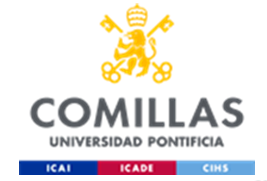 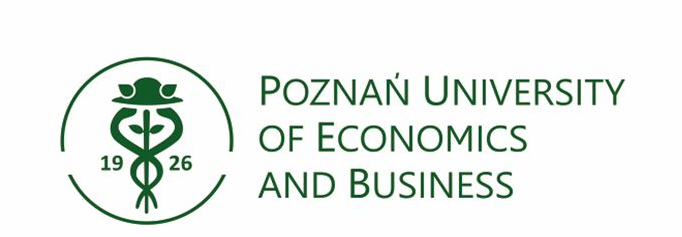 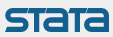 Thank you for your attention!!! 

Discussion